Cálculo Numérico
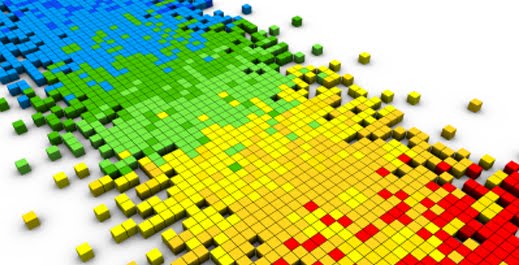 Aula 10 – Sistemas de Equações Lineares / Parte 3 
Jacobi & Gauss-Seidel
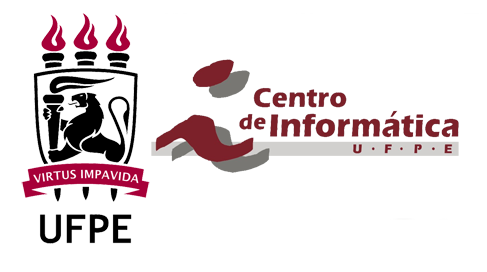 Prof. Guilherme Amorim
gbca@cin.ufpe.br
2014.1 - 15/05/2014
Aula passada...
Método da Decomposição LU
Seja o sistema Ax = b
No Método de Decomposição LU a matriz A é decomposta em duas matrizes L e U.
L: matriz triangular inferior
U: matriz triangular superior com os elementos da diagonal principal iguais a 1.
Logo, LUx = b.
Ou Ux = y & Ly = b.
Métodos Diretos
Cramer
Eliminação de Gauss
Eliminação de Gauss-Jordan
Decomposição LU
“Os métodos diretos não são recomendados quando o sistema de equações lineares a ser resolvido é muito grande ou se a matriz correspondente a ele tem a grande maioria de seus elementos nulos (matriz esparsa)”
Métodos iterativos
E hoje?
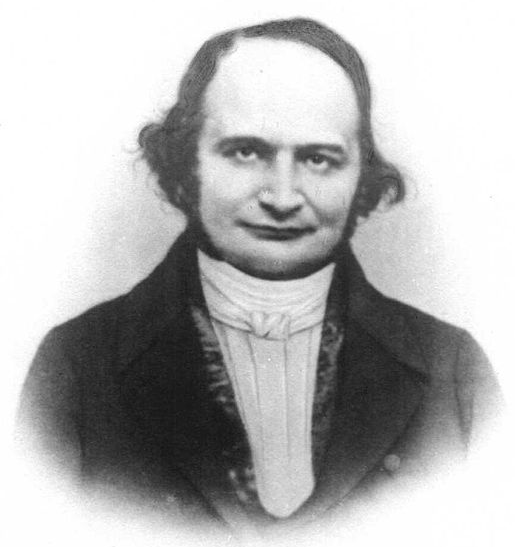 Método de Jacobi
Método do final do século XVIII

Jacobi
Matemático Alemão
1804-1851
“Most students feel that before doing research they should first master what has already been accomplished.  To offset this notion, and to stimulate early interest in independent work, Jacobi would deliver the parable: "Your father would never have married and you would not be born, if he had insisted on knowing all the girls in the world before marring one"”
Carl Gustav Jakob Jacobi
E hoje?
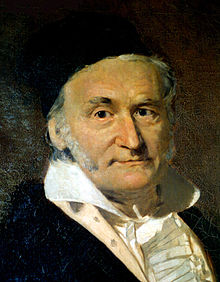 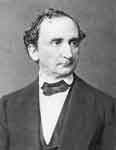 Método de Gauss-Seidel
Carl Friedrich Gauss
Matemático Alemão
1777-1855
Philipp Ludwig Ritter von Seidel
Matemático Alemão
1821-1896
O método é de Gauss (1823), mas só foi publicado em 1874 por Seidel.
Introdução
Introdução
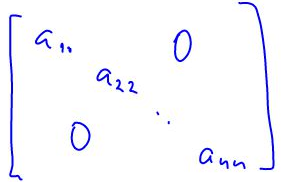 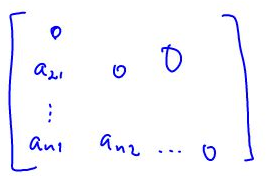 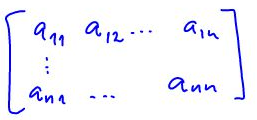 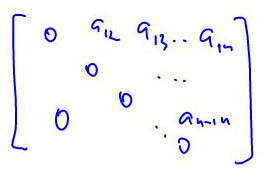 Introdução
Método de Jacobi
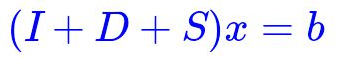 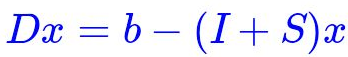 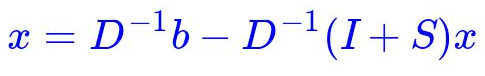 Fazendo,
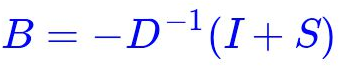 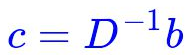 Temos:
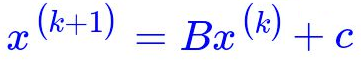 Matriz B
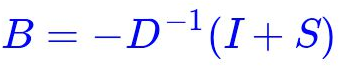 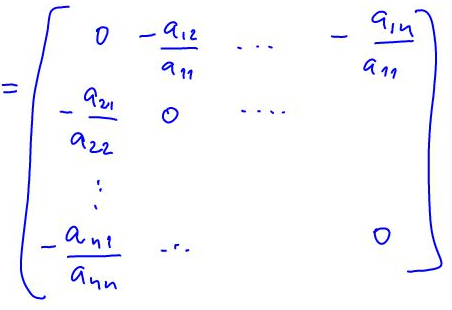 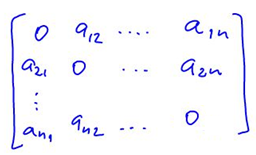 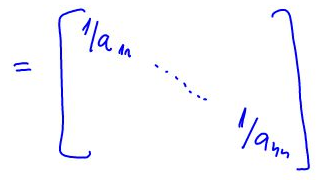 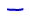 , se
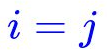 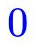 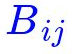 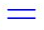 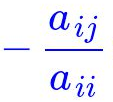 , se
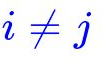 Vetor c
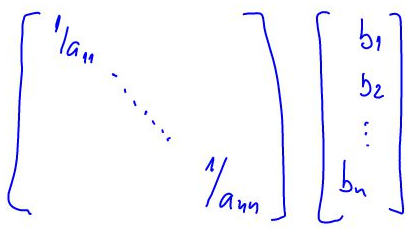 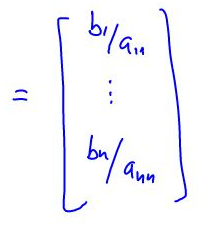 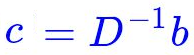 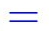 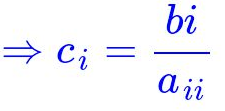 Processo iterativo - Jacobi
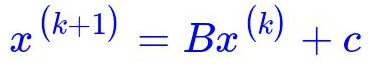 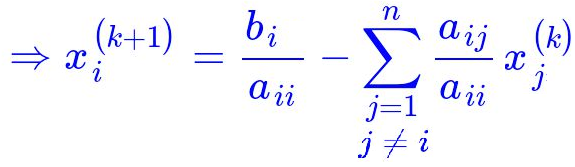 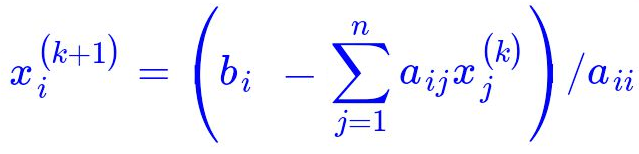 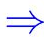 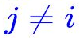 Jacobi – Critérios de parada
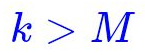 Exemplo 3.5
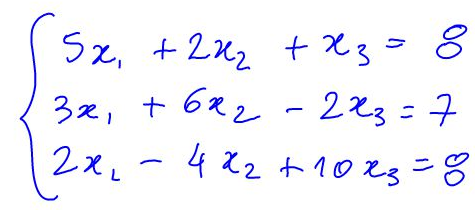 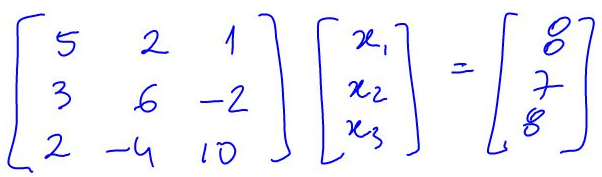 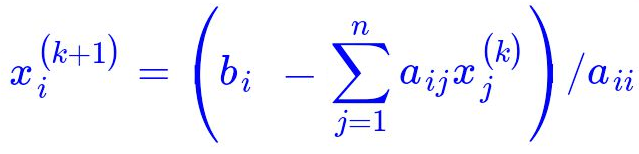 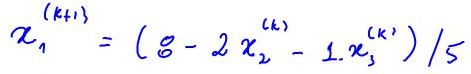 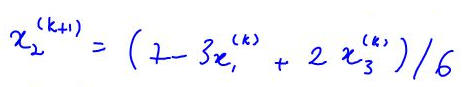 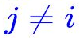 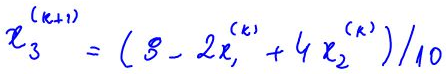 Exemplo 3.5
Representando de outra forma:
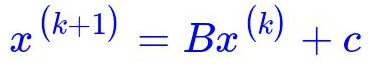 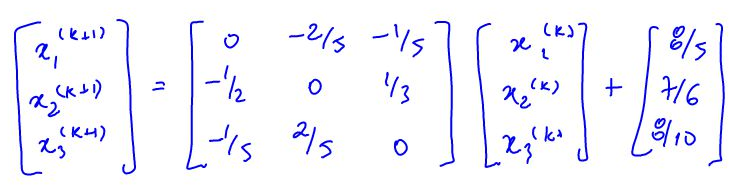 Exemplo 3.5
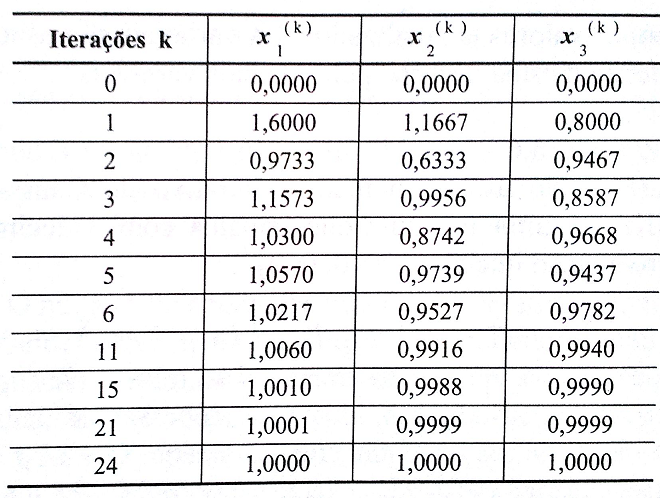 Algoritmo de Jacobi
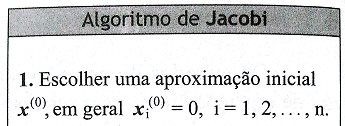 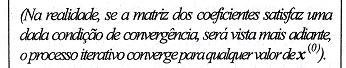 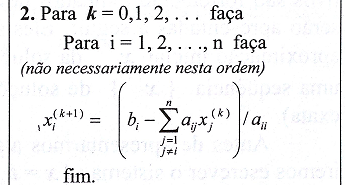 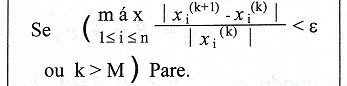 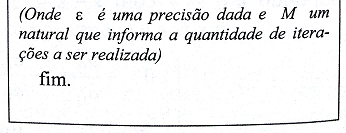 Método de Gauss-Seidel
Retomando o exemplo 3.5
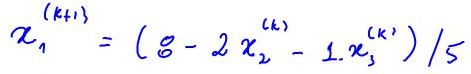 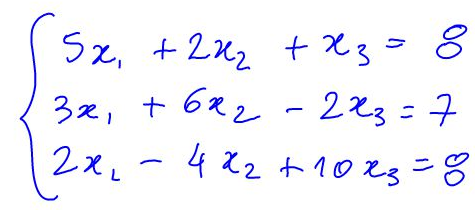 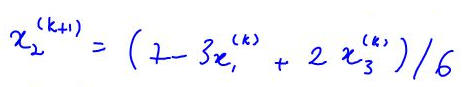 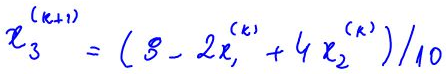 Quando calculamos os valores de x2 e x3, já poderíamos utilizar os valores já atualizados na mesma iteração pelas demais variáveis?
Assim, teríamos:
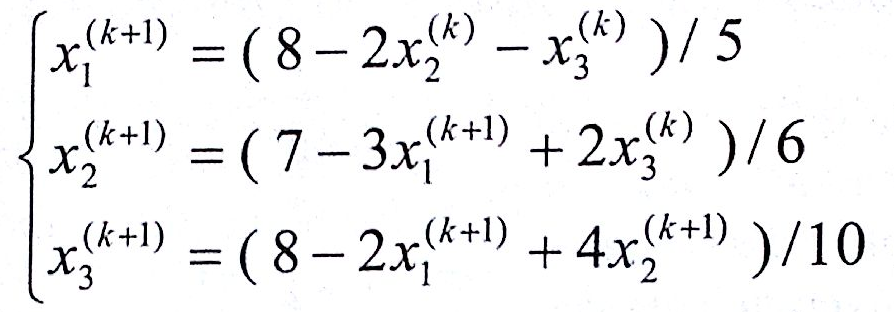 Exemplo 3.5 (Gauss-Seidel)
Resolvendo o exemplo 3.5 pelo método de Gauss-Seidel, chegamos à tabela abaixo:
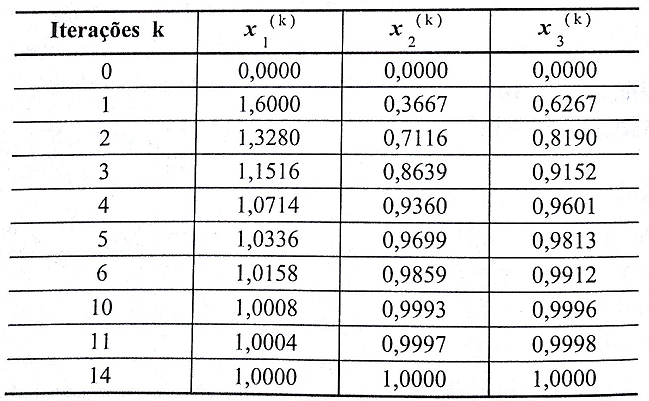 Notar que foram necessárias somente 14 iterações. 10 a menos que no método de Jacobi.
Método de Gauss-Seidel
Método de Gauss-Seidel
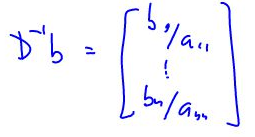 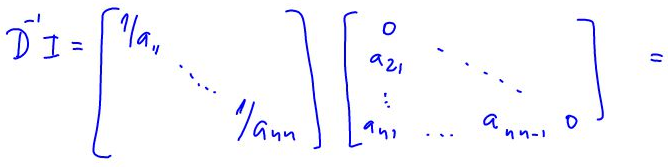 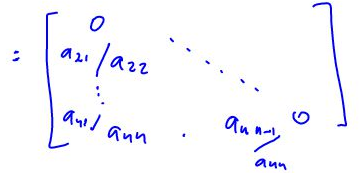 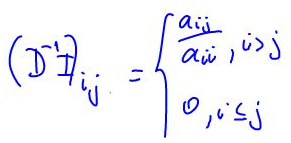 Método de Gauss-Seidel
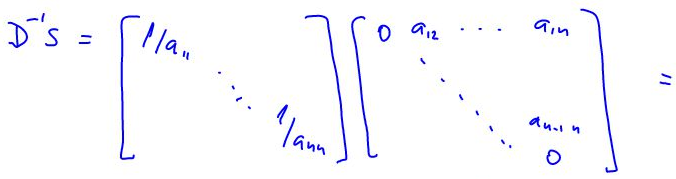 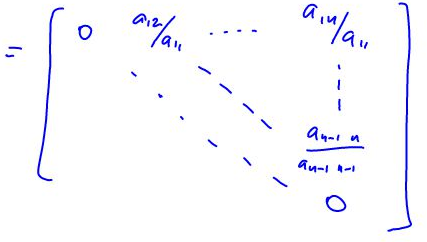 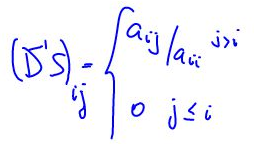 Método de Gauss-Seidel
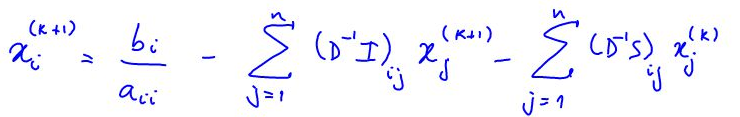 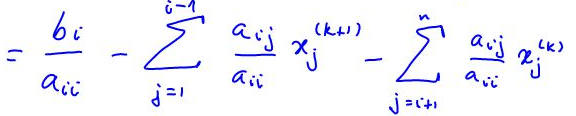 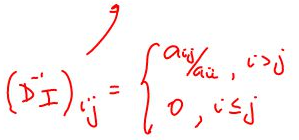 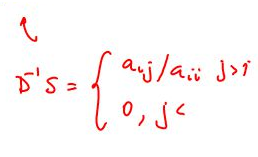 Método de Gauss-Seidel
Logo, temos a sequência
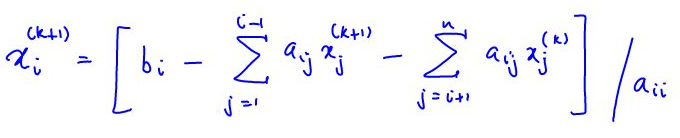 Gauss-Seidel (Algoritmo)
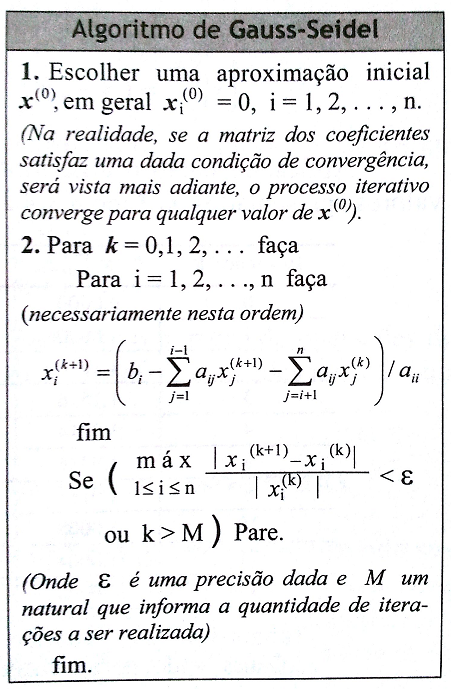 Observações
Observações
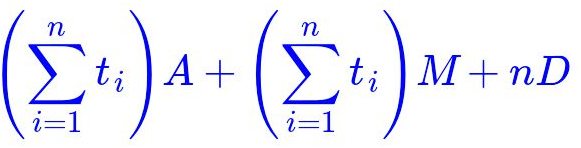 Voltando ao exemplo 3.5
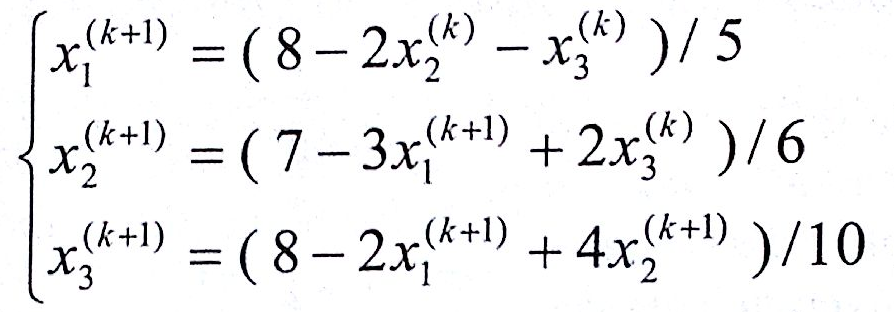 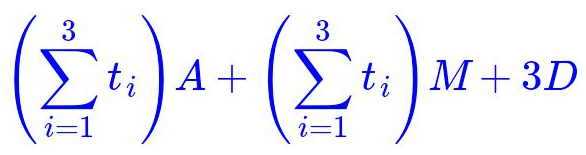 Para cada equação A=2, M=2 e D=1.
Como temos 3 coeficientes não nulos, 
3x2 + 3x2+3x1=15
Bibliografia
[1] Silva, Zanoni; Santos, José Dias. Métodos Numéricos, 3ª Edição. Universitária, Recife, 2010.
[2] Notas de aula do prof. Divanilson Campelo 
[3] Ruggiero, Márcia; Lopes, Vera. Cálculo Numérico – Aspectos Teóricos e Computacionais, 2ª Edição. Pearson.  São Paulo, 1996.
[4] JACOBI, C.G.J(1804-1851) http://library.thinkquest.org/22584/temh3013.htm
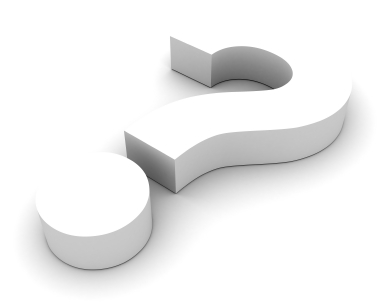